Time Frame Contents and Expected Data Volumes
Jeff Landgraf
Time Frame Data Structure
Time Frame information contents
Conversion of simulation information to DAQ use
Time structure
Data Volumes, Background and Noise
Coordinate Systems
A minimum of 3 coordinate systems are going to be needed:
Detector System:

	Implemented in dd4hep as 64 bit, user specified bit field
	e.g.  BarrelHCal:    epic-23.12.0    <id>system:8,sector:5,tower:6,tile:3</id>
		                 epic-nightly:    <id>system:8,eta:5,phi:9</id>

DAQ:

	DAM, RDO, FEB, ASIC, Channel


Global:

	Detector, x, y, z
Combine and/or generalize.
3/21/2024
Joint SRO/Electronics and DAQ WG
2
DAQ Computing: Data Format Case Study (H2GCROC3A)
This is the data format of a prototype ASIC – not the final ASIC, my points are conceptual!  (N. Nowitski)
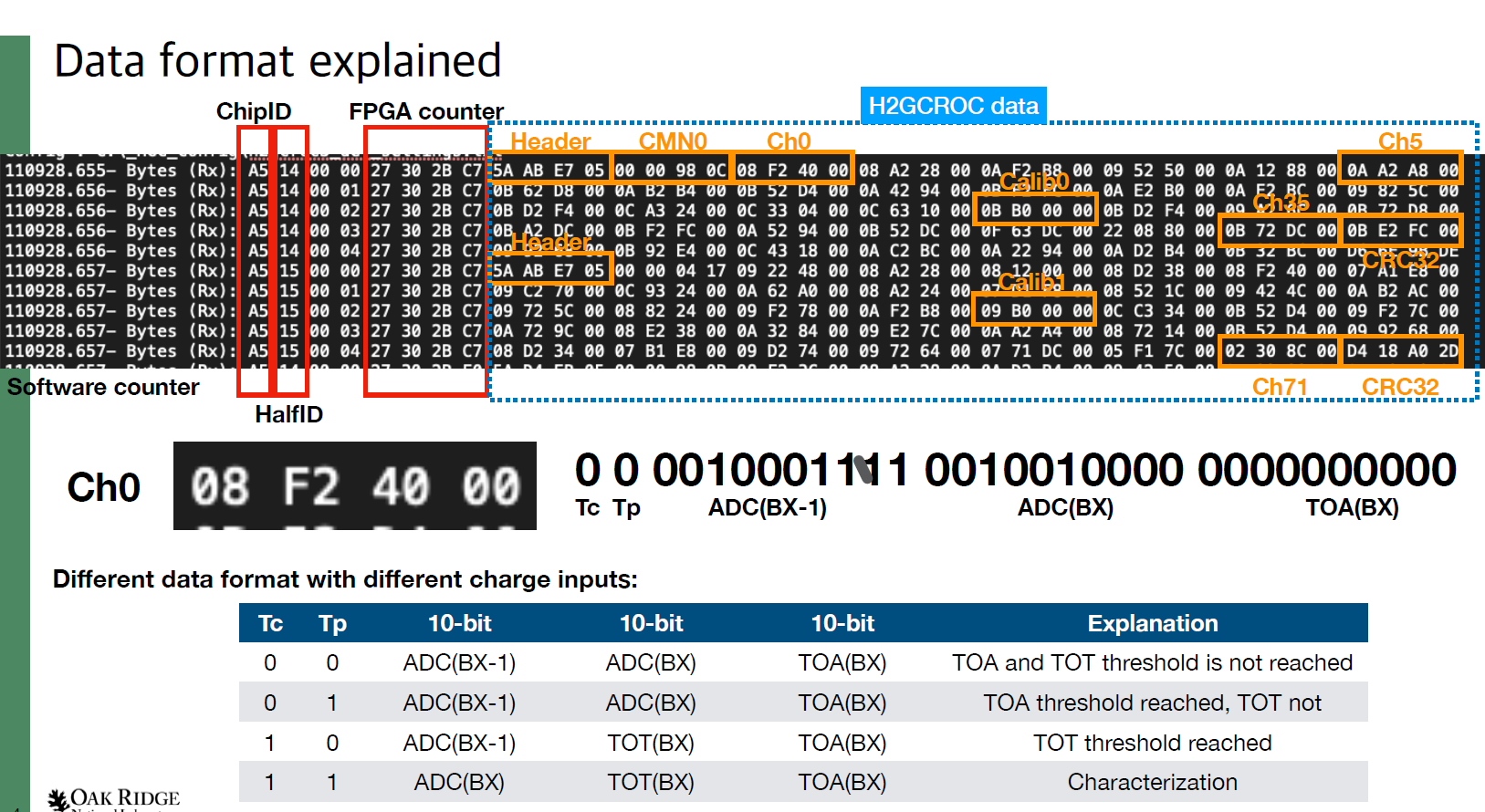 Potential interesting data:

Full ASIC data (despite containing up to 17 channels of data without hits)      {RAW}
Channels without hits removed, but containing n samples for channels hit      {CHANNEL}
Channels with samples suppressed and only TOA/TOT information       {TOATOT}
Processed TOA/TOT information improved using sample information, but without saving samples    {ENHANCED}
Data volume
information
Granularity of readout is 1/4 chip (18 channels).  
Data is 3x10 bit words per sample, but the meaning of the three words depends on the Tc, Tp flags
Data is NOT pedestal subtracted, rather the pedestals are shifted via calibration to the same value 
Can configure fixed # time samples read out
Can configure to disable certain Tc/Tp Combinations
Suppress Banks in some timeframes:
/TF#/NHCAL/DAM01/RAW		(1 in 1000)
/TF#/NHCAL/DAM01/CHANNEL	(1 in 10)
/TF#/NHCAL/DAM01/TOATOT	(1 in 10)
/TF#/NHCAL/DAM01/ENHANCED	(always)
Implications for data formats & readers
Generic named data navigation
Detailed bank reader plugins
3
3/21/2024
Joint SRO/Electronics and DAQ WG
DAQ File Organization (Example…)
Time Frame #1
Detector #1
DAM #1
RDO #1
TF_Head:
   BX#1:
      ASIC_1
      ASIC_2
        (…)
      ASIC_N
   BX#2:
      ASIC_1
      ASIC_2
      ASIC_3
        (…)
   SC:
      ASIC_1
         (…)
   BX#3
      ASIC_1
      ASIC_2
      (…)
   (…) 
TF_Tail
RAW
Time Frame #2
Detector #2
(…)
RDO #2
Processed #1
Time Frame #3
Detector #3
DAM #N
RDO #3
(…)
Time Frame #3
(…)
Processed
Info #1
(…)
Processed #N
Time Frame #4
Detector #N
RDO #N
(…)
Time Frame #5
Slow Controls
Processed
Info #1
Processed
Info #N
Time Frame #6
Beam Info
(GTU)
(…)
Format by necessity
complex, extendable
& variable
Time Frame #7
Scalers
Processed
Info #N
3/21/2024
Joint SRO/Electronics and DAQ WG
4
DAQ File Organization (Example…)
Time Frame #1
Detector #1
DAM #1
RDO #1
TF_Head:
   BX#1:
      ASIC_1
      ASIC_2
        (…)
      ASIC_N
   BX#2:
      ASIC_1
      ASIC_2
      ASIC_3
        (…)
   SC:
      ASIC_1
         (…)
   BX#3
      ASIC_1
      ASIC_2
      (…)
   (…) 
TF_Tail
RAW
Time Frame #2
Detector #2
(…)
RDO #2
Processed #1
Time Frame #3
Detector #3
DAM #N
RDO #3
(…)
Time Frame #3
(…)
Processed
Info #1
(…)
Processed #N
Time Frame #4
Detector #N
RDO #N
(…)
Time Frame #5
Slow Controls
Processed
Info #1
Processed
Info #N
Time Frame #6
Beam Info
(GTU)
(…)
Format by necessity
complex, extendable
& variable
Time Frame #7
Scalers
Processed
Info #N
3/21/2024
Joint SRO/Electronics and DAQ WG
5
Readers
Two distinct sets of readers needed

Data Bank Navigation

rdr = getBank(“NameOfBank”)    or   
rdr = getBank(TimeFrame, ”lfhcal/dam_3/rdo_6/raw”)

Detector Bank specific readers (presumably implemented as plugins)

hit = rdr->nextHit()
hit.bx 
hit.highResTOA
hit.channel
hit.adc

Could, of course have multiple readers instantiated at a time for simultaneous decoding
One likely needs to fill intermediate data structure for processing, so time frame for DAQ and time frame for tracking need not be tied together!
3/21/2024
Joint SRO/Electronics and DAQ WG
6
Time Frame Data
I used simulations from Zhengqiao Zhang & Jakub Ceska
Hit Mapping.   Heuristics are used for mapping hits

Heuristic function for each detector:         
	Map RecHits (x,y,z,cellID)  (channel, ASIC, RDO)

Software is in:  
	https://github.com/jml985/epicJTools
	
Files with the detailed results:
	wiki -> Talks and Slide Library -> DAQ Directory Link -> 
	Data Volumes -> 240312-Simulated DataRates.txt
Channel:   Not used for ITS3/Astropix

ASIC:   reticule for ITS3
                  Sensor for Astropix
	FEB for non-asic dets
	ASIC for asic based dets

RDO:  RDOs are associated with nearby ASICS.  In final system most, but not all, detectors the FEB->RDO map can be set to minimize data rate variation.  Avg rates matter here
3/21/2024
Joint SRO/Electronics and DAQ WG
7
Coordinate Systems In DD4HEP (23.12.0)
3/21/2024
Joint SRO/Electronics and DAQ WG
8
Coordinate MAP to DAQ for Data Volume Tests
3/21/2024
Joint SRO/Electronics and DAQ WG
9
Hit Sizes & Noise rates
3/21/2024
Joint SRO/Electronics and DAQ WG
10
Event Timing   (measured wrt actual collision T0)
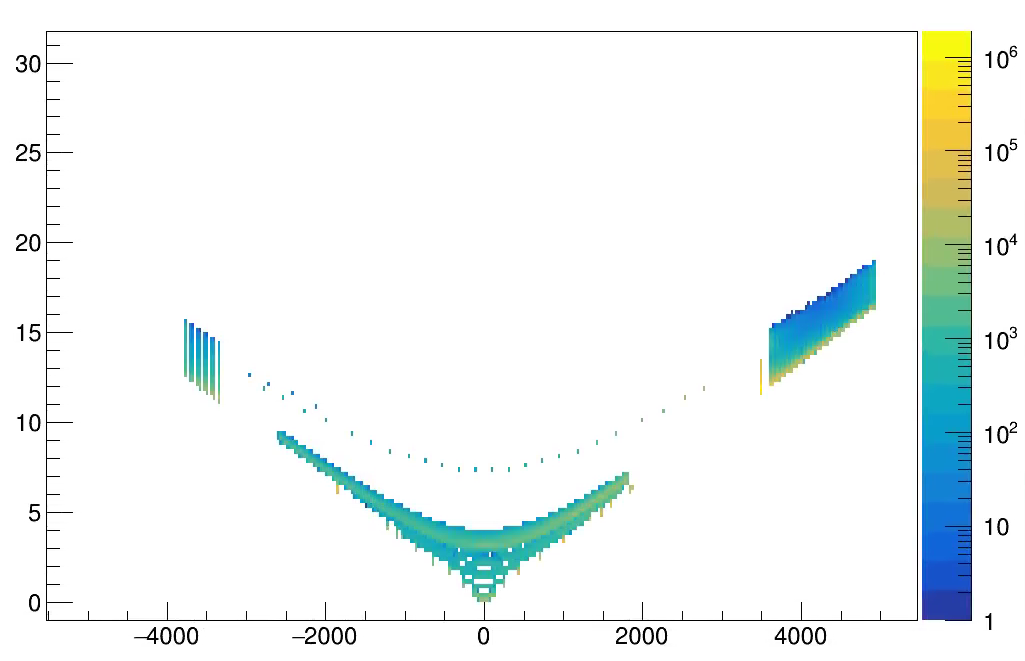 Expectation
DIS
t(v=c) vs z
t (ns)
Z (mm)
3/21/2024
Joint SRO/Electronics and DAQ WG
11
Event Timing
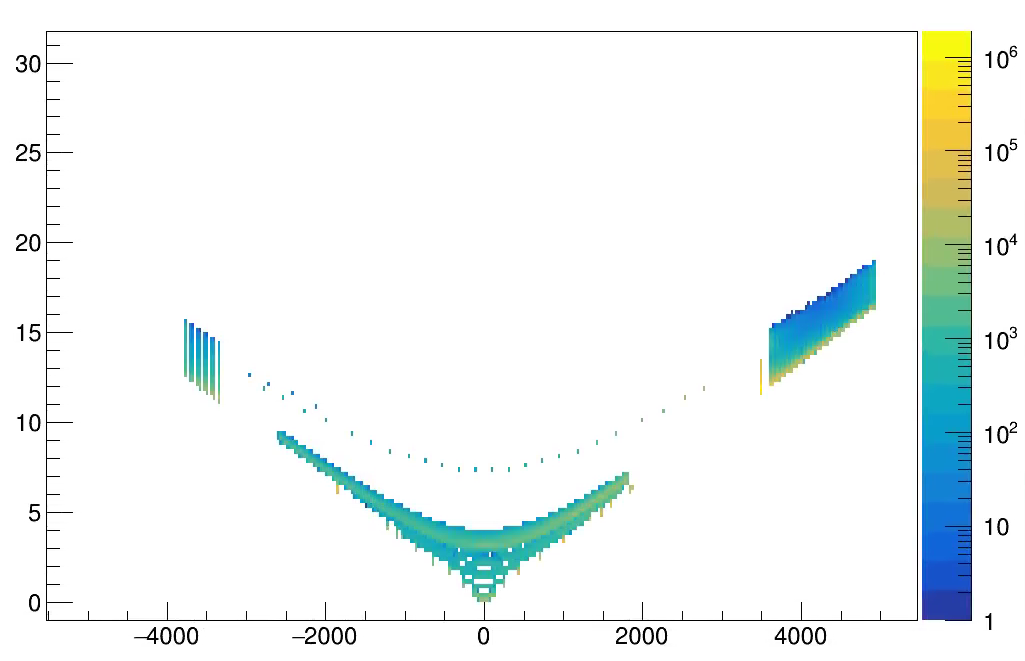 Expectation
DIS
Electron Beam
t(v=c) vs z
t (ns)
Z (mm)
3/21/2024
Joint SRO/Electronics and DAQ WG
12
Event Timing
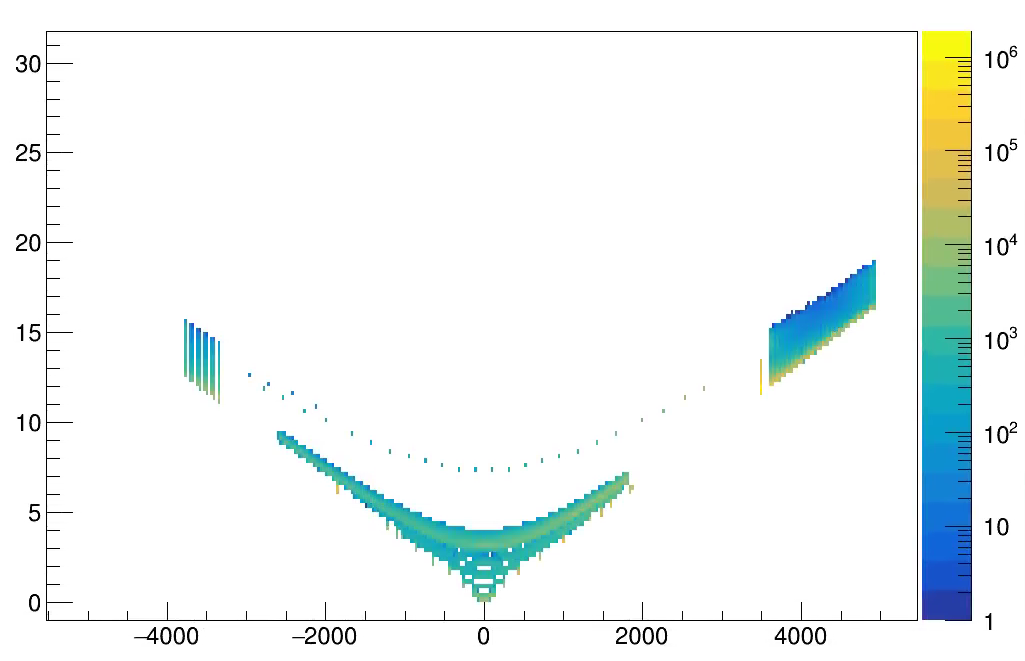 Expectation
DIS
Electron Beam
Proton Beam
t(v=c) vs z
t (ns)
Z (mm)
3/21/2024
Joint SRO/Electronics and DAQ WG
13
Event Timing
Electron Beam Gas
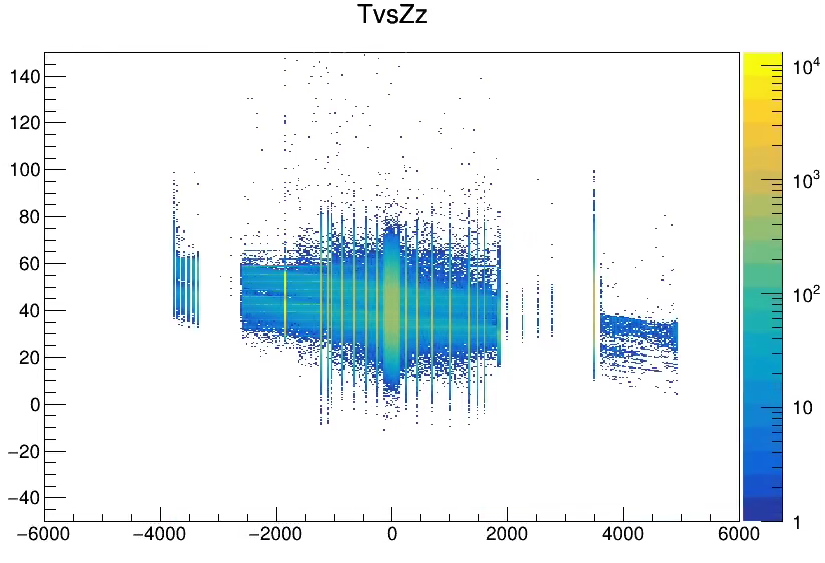 Simulation (RecHits)
DIS
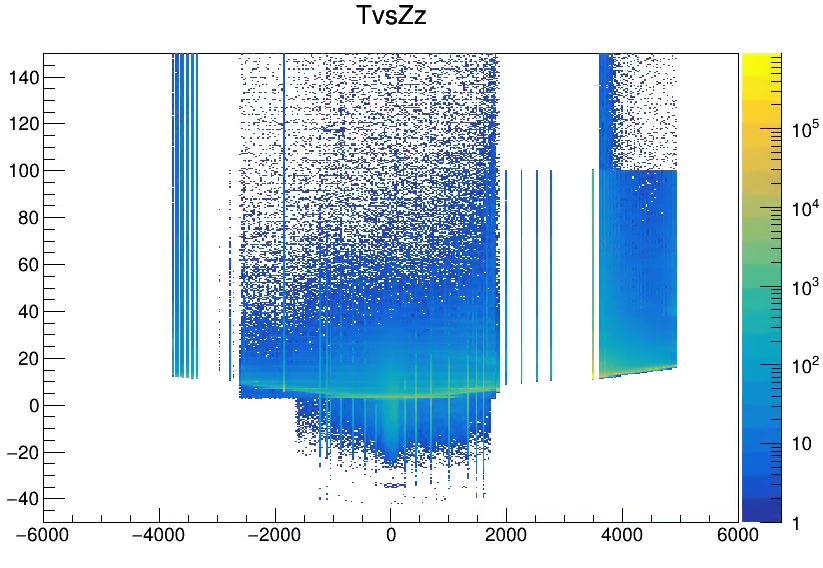 Proton Beam Gas
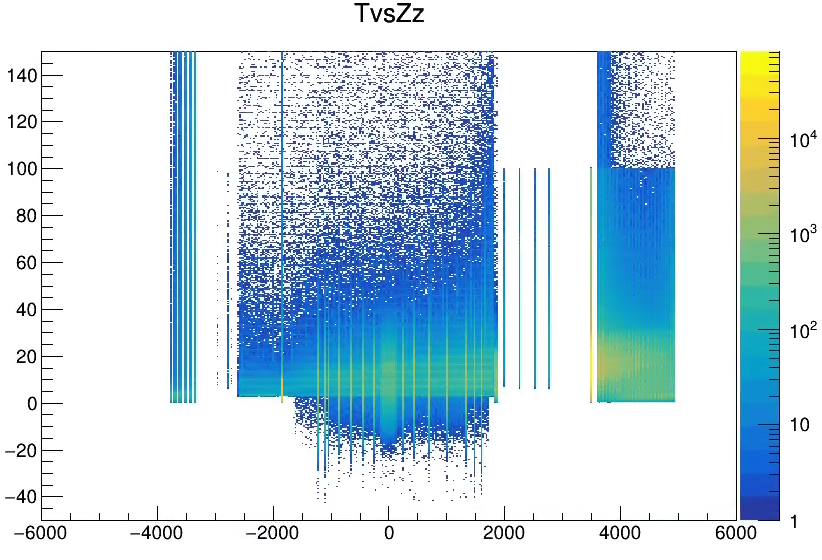 3/21/2024
Joint SRO/Electronics and DAQ WG
14
Event Timing
Electron Beam Gas
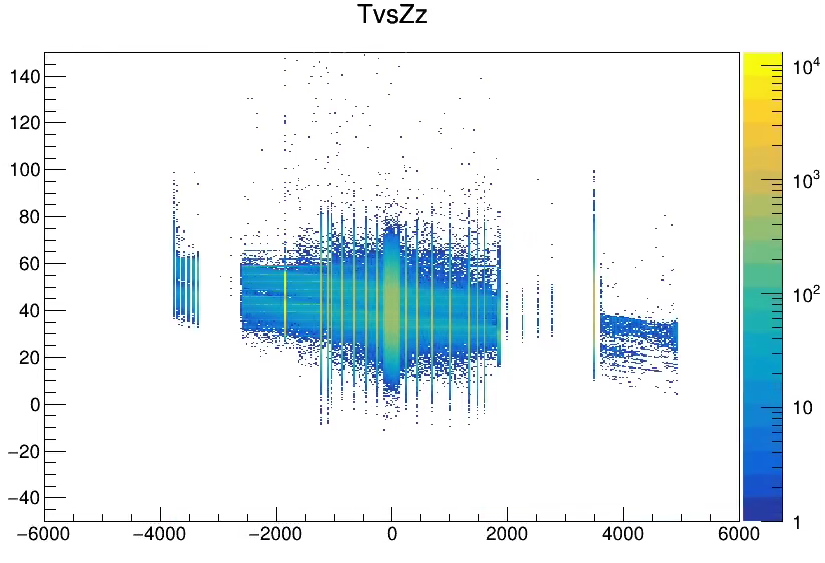 Simulation (RecHits)
DIS
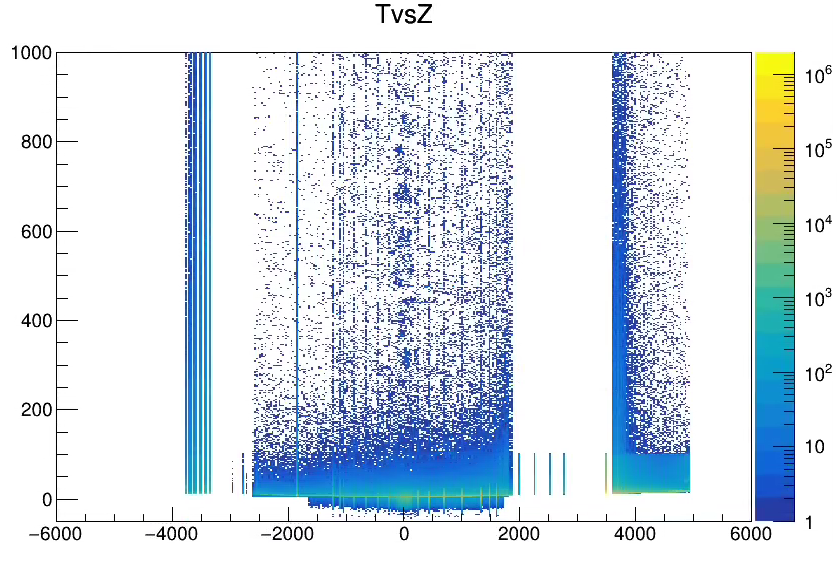 Proton Beam Gas
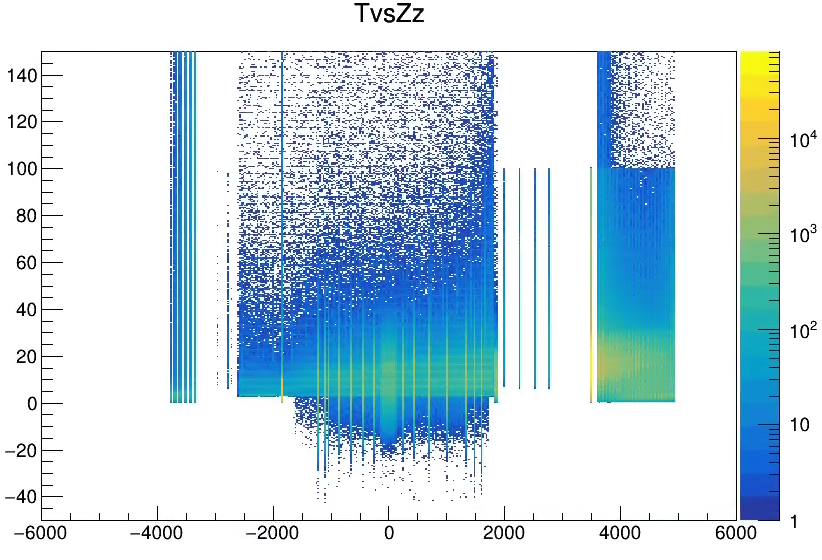 3/21/2024
Joint SRO/Electronics and DAQ WG
15
Event Timing
Electron Beam Gas
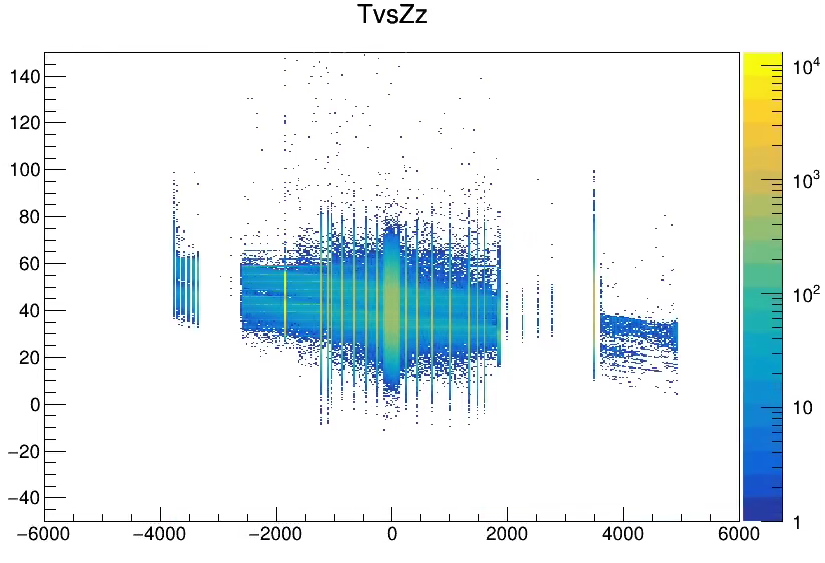 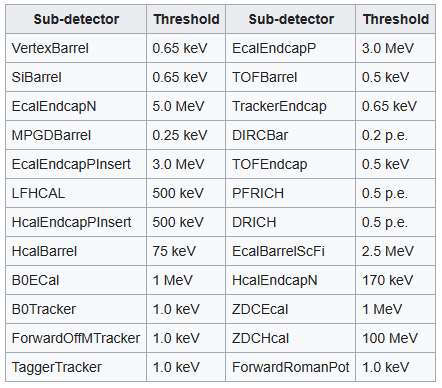 Simulation (RecHits)
DIS
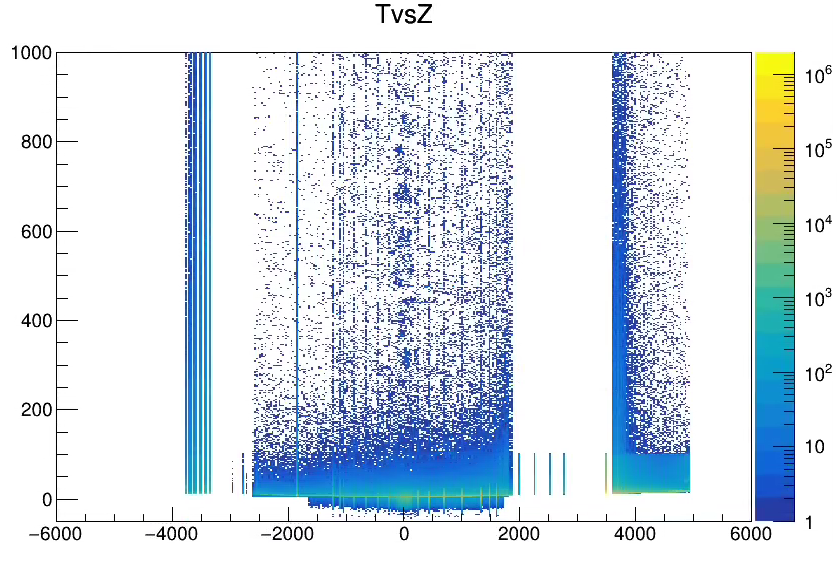 Proton Beam Gas
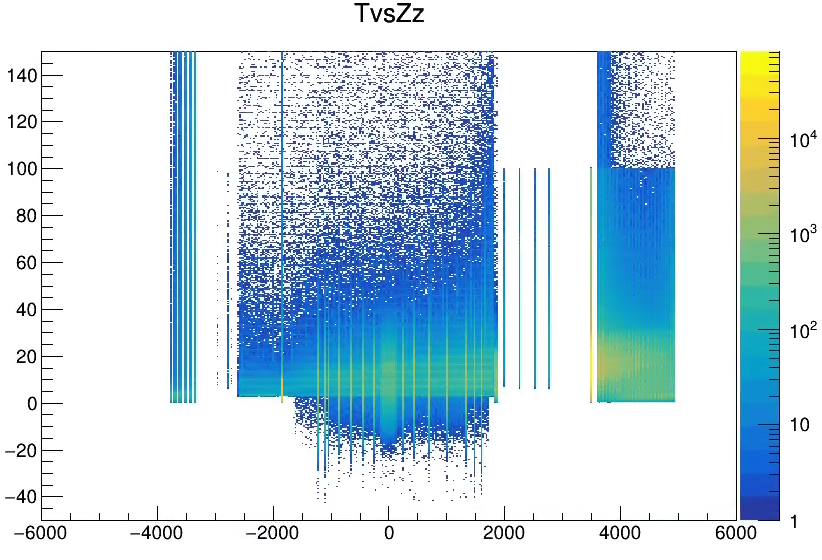 3/21/2024
Joint SRO/Electronics and DAQ WG
16
Event Timing in the Simulations
DIS, Proton Beam Gas, Electron Beam Gas (eventual Synchrotron radiation) should be randomly distributed according to desired beam energies & intensities
The source of the extended times should be understood (if they are not already understood).   If real, a simulated events hits should be distributed in time according to Thit = nominal event T0 + Thit_sim.    For all detectors.
The hits for the MAP detectors need 2 special characteristics
The time should be set to the beginning of the 2us period it occurs within.    
The hit should be replicated in either the prior or following 2us period depending on whether it is closer to the end of the hit period or closer to the beginning.
I would add noise only to the MAPS and dRICH.    Assume that reasonable cluster finding in other detectors will suppress nearly all of the noise.
3/21/2024
Joint SRO/Electronics and DAQ WG
17
Results
What was processed

No RICH detectors (no RecHits)
No Far Backward:  simulations don’t cover the driving physics, but have numbers from other methods
No Far Forward:  I didn’t finish coordinate maps (B0 at least should be done)
MPGD/TOF should provide channel map, but was initially confused and didn’t correct
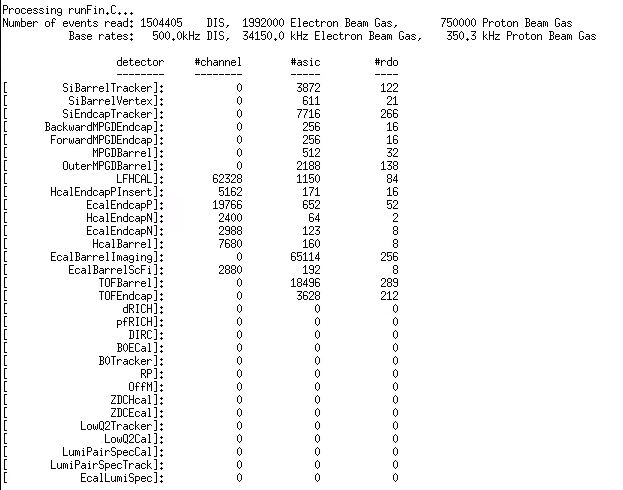 3/21/2024
Joint SRO/Electronics and DAQ WG
18
Hit Rates
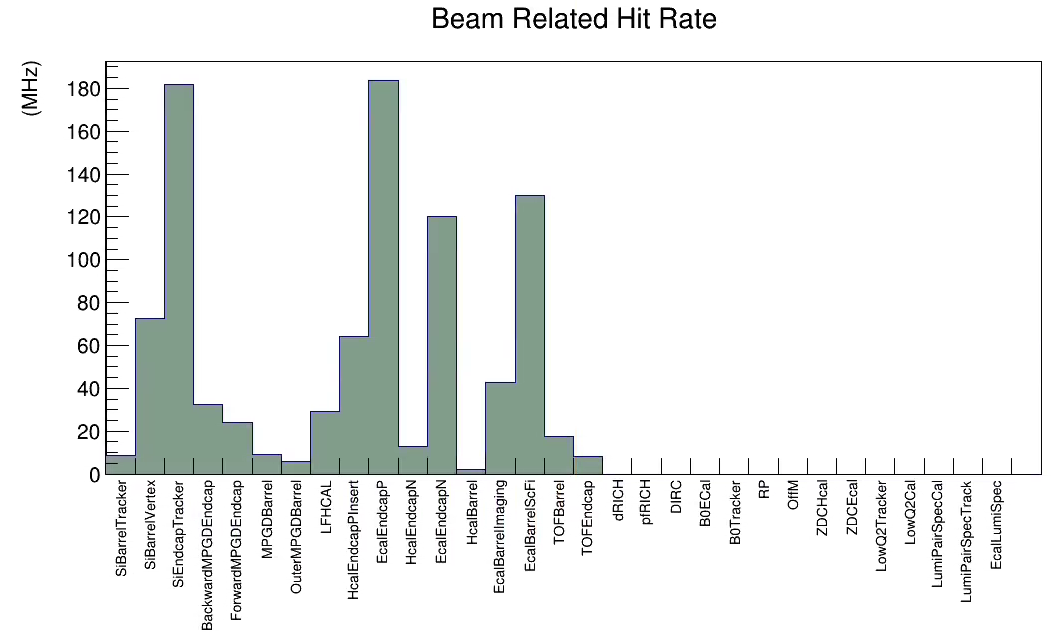 DIS + 
Proton Beam +
Electron Beam

(No noise added)
3/21/2024
Joint SRO/Electronics and DAQ WG
19
Data rate to RDO’s
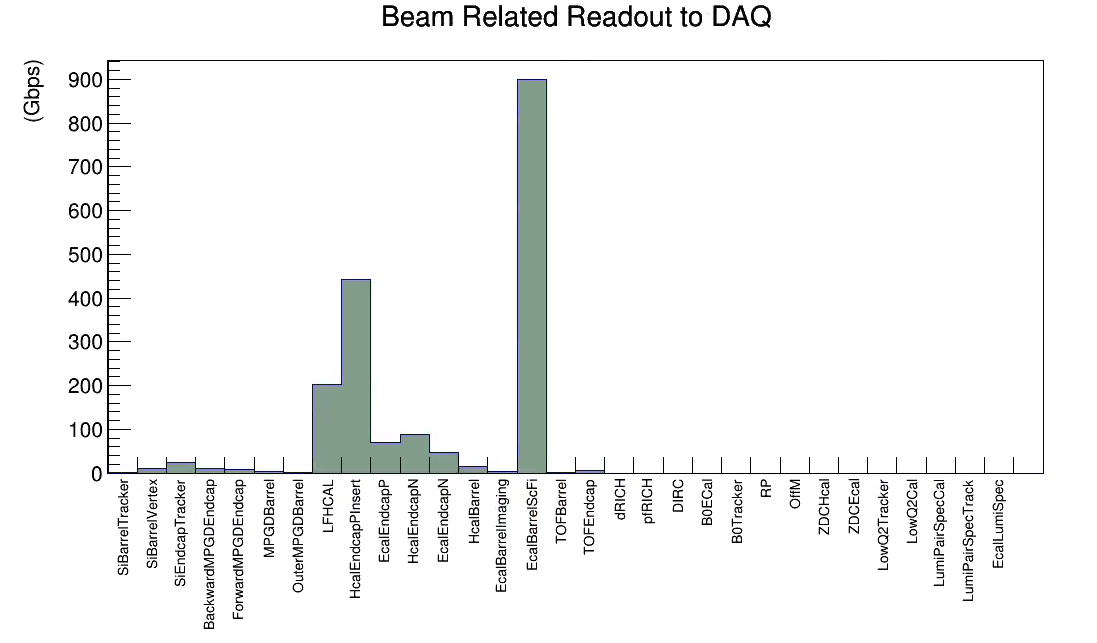 DIS + 
Proton Beam +
Electron Beam

(No noise added)
3/21/2024
Joint SRO/Electronics and DAQ WG
20
Data Rate to Tape
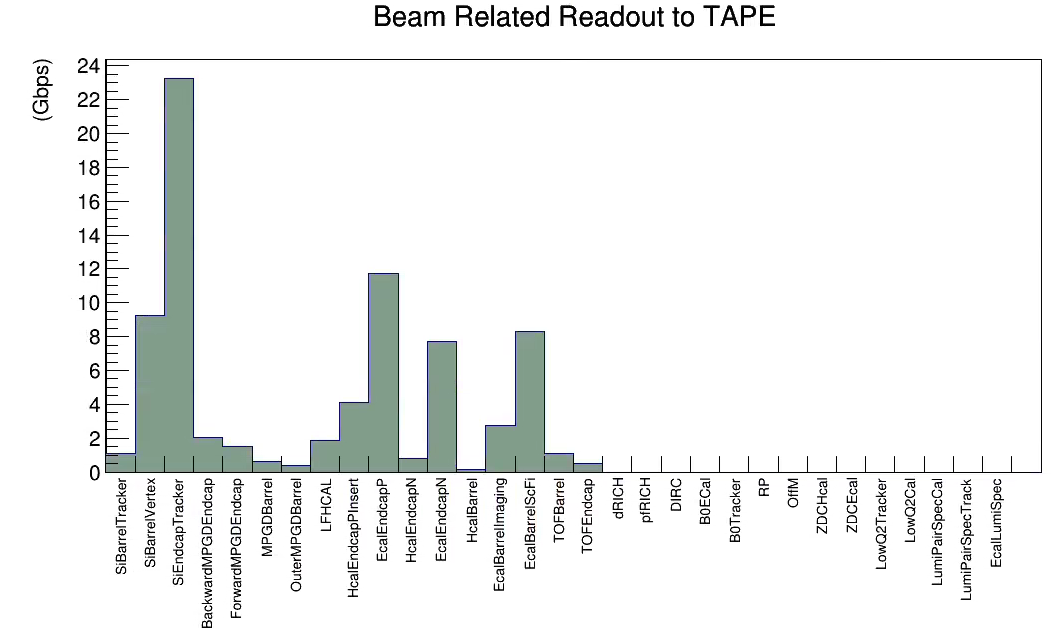 DIS + 
Proton Beam +
Electron Beam

(No noise added)
3/21/2024
Joint SRO/Electronics and DAQ WG
21
Channel Rates
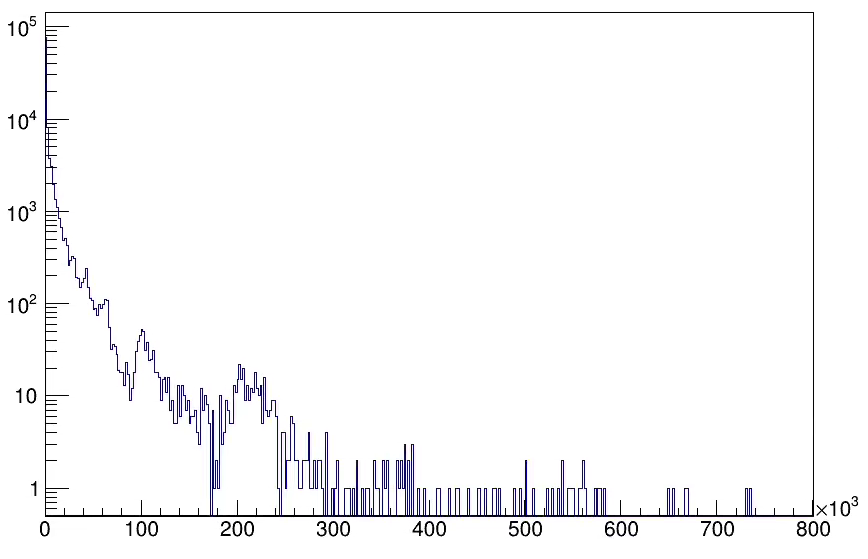 Full Detector, channel rates
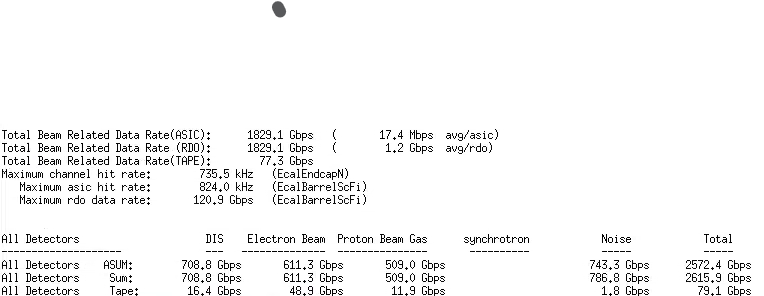 Counts
Hit Rate (Hz)
3/21/2024
Joint SRO/Electronics and DAQ WG
22
Channel Rates
Similar to previous rates, but missing detectors, so somewhat higher
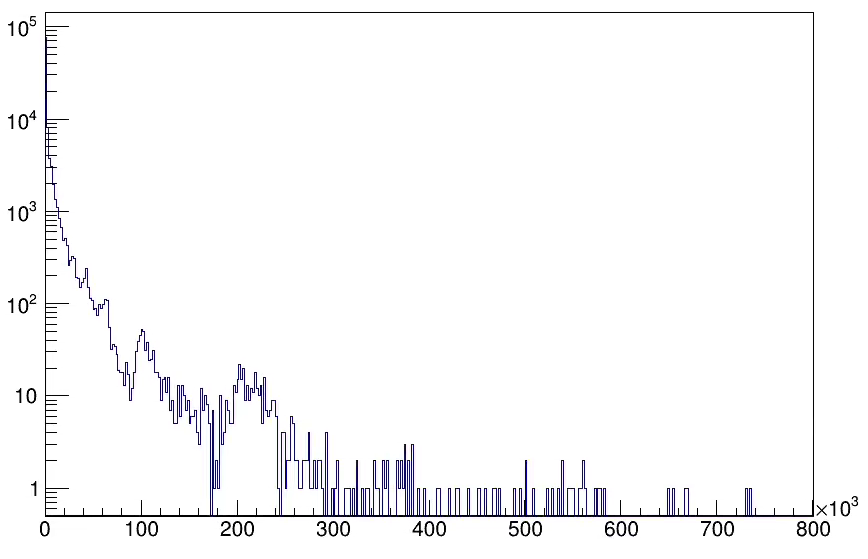 Channel rates, All detectors
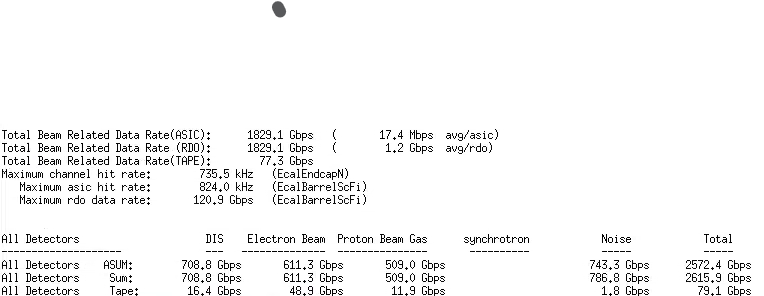 Counts
Hit Rate (Hz)
3/21/2024
Joint SRO/Electronics and DAQ WG
23
Channel Rates
Surprising !?!
Perhaps not, only 2880 channels covering full length of ECAL
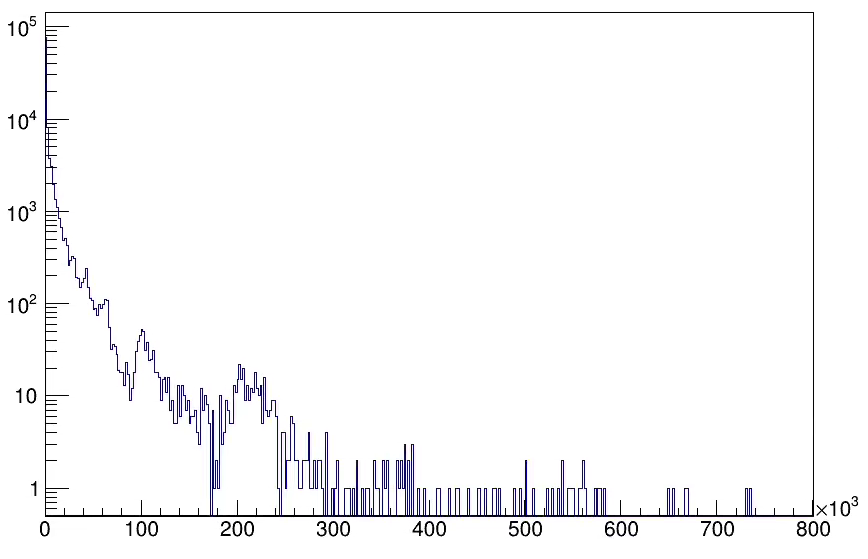 Channel rates, All detectors
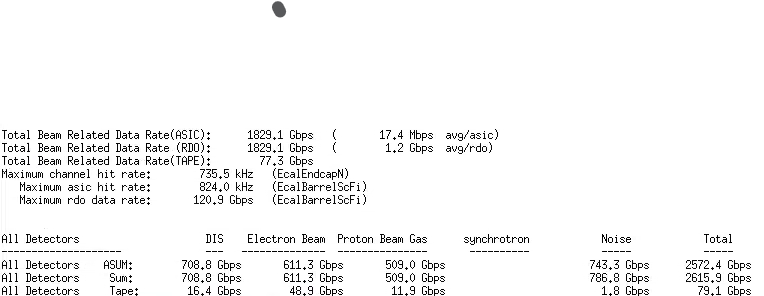 Counts
Hit Rate (Hz)
3/21/2024
Joint SRO/Electronics and DAQ WG
24
EcalEndcapN    vs   EcalBarrelScFi
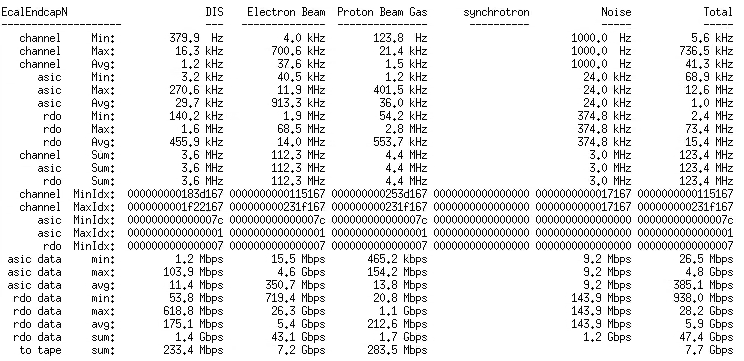 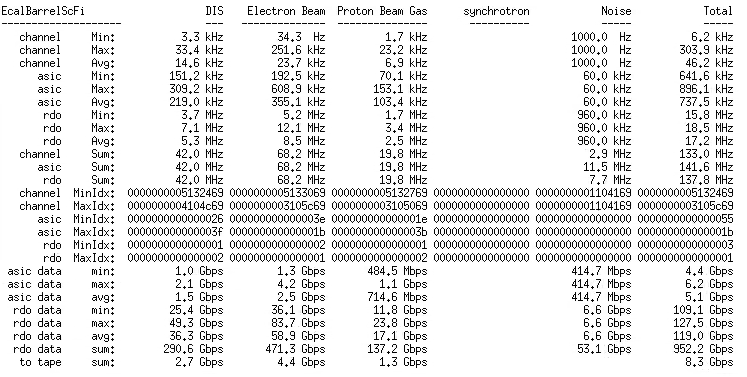 Must Double check, but likely
-> Need to adjust FEB/RDO count
-> Need to have real discussions regarding noise
3/21/2024
Joint SRO/Electronics and DAQ WG
25
Rate Summaries
Noise sensitivity is in ASIC readout speed & quality of data reduction via feature finding
3/21/2024
Joint SRO/Electronics and DAQ WG
26
Final Thoughts
At the last background meeting there was a presentation from Andrii Natochii.   The synchrotron radiation, in the current beamline configuration floods the detectors with about 1e6 x the DIS and beam gas backgrounds.    Current status is waiting to see to what extent this can be reduced.
The overall summary of the new simulations is that (Excluding Synchrotron Radiation) the data volumes are moderately higher than earlier expectations.   I expect the full rate to top out around 150Gbps, assuming the synchrotron radiation can be brought under control. 
There are several results that do impact our assumptions for RDO counts, and possibly expectations for ASIC/FEE performance.   Lots of details to check!
There are several next steps
Incorporate RICHs
Move to RawHits rather than RecHits
Add Far Backward / Far Forward detectors
Evaluate the noise requirements 
Check that the ASIC rates capabilities are consistent with the highest rate sections of the detector
Re-evaluate the RDO distributions for the detectors with high rates
3/21/2024
Joint SRO/Electronics and DAQ WG
27